Аттестация педагогических работников на квалификационную категорию
Нормативно-правовое обеспечение процедуры проведения аттестации
1. Федеральный закон от 29 декабря 2012 № 273-ФЗ «Об образовании в Российской Федерации», 
             статья 49.
2. Постановление Правительства РФ от 21 февраля 2022 г. № 225 «Об утверждении номенклатуры должностей педагогических работников организаций, осуществляющих образовательную деятельность, должностей руководителей образовательных организаций».
3. Приказ от 24 марта 2023 г. № 196 «Об  утверждении  Порядка проведения аттестации педагогических работников организаций, осуществляющих образовательную деятельность». Действует с 1 сентября 2023 г. по 31 августа 2029 г.
4. Приказ министерства образования Приморского края от 30 сентября 2024 г. № пр. 23а-1141 «Об утверждении Регламента работы аттестационной комиссии министерства образования Приморского края по проведению аттестации педагогических работников организаций, осуществляющих образовательную деятельность, в целях установления квалификационной категории».
5. Приказ министерства образования Приморского края от 10 марта 2022 г. № пр. 23а-235 «Об утверждении Административного регламента министерства образования Приморского края по предоставлению государственной услуги «Проведение аттестации педагогических работников государственных (краевых) образовательных организаций, подведомственных министерству образования Приморского края, муниципальных и частных образовательных организаций, относящихся к сфере управления и координации министерства образования Приморского края».
6. Отраслевое Соглашение о регулировании социально-трудовых отношениях в организациях, находящихся в ведении министерства образования Приморского края на 2021 – 2024 годы.
РАЗЪЯСНЕНИЯ:
1. Ответы Минпросвещения России и Общероссийского профсоюза образования на часто задаваемые вопросы от 17 августа 2023 г. № 08-1510/394 по применению Порядка проведения аттестации.
2. Ответы Минпросвещения России и Общероссийского профсоюза образования на часто задаваемые вопросы от 7 мая 2024 г. № 08-610/262 по применению Порядка проведения аттестации.
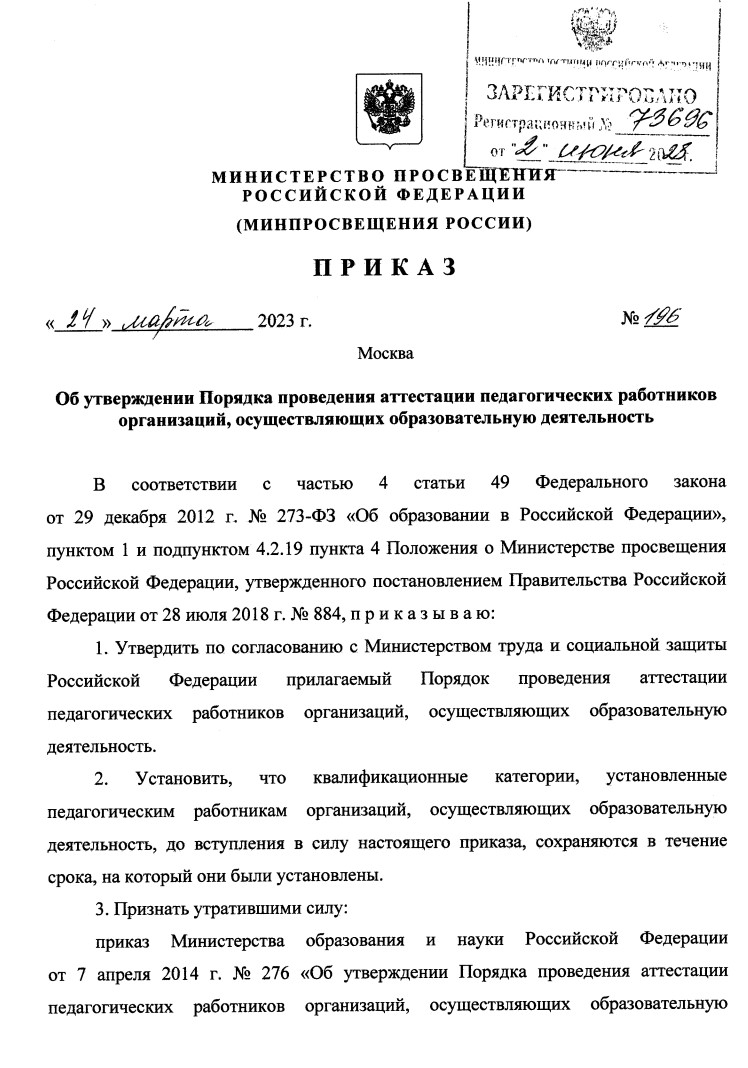 Особенности Порядка
Аттестация педагогических работников в целях установления первой и высшей квалификационной категории, которая будет осуществляться со дня вступления в силу приказа № 196, не предполагает периодичность ее проведения.
Вместе с заявлением в аттестационную комиссию подаются результаты профессиональной деятельности (папка-накопитель или индивидуальная папка).
Заявления в аттестационную комиссию о проведении аттестации в целях установления высшей квалификационной категории подаются педагогическими работниками, имеющими (имевшими) первую или высшую квалификационную категорию.
Вводятся новые категории «Педагог-методист» и «Педагог-наставник».
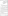 Учитываются государственные награды, почетные звания, ведомственные знаки отличия и иные награды, полученные за достижения в педагогической деятельности, а также победы в конкурсах профессионального мастерства педагогических работников.
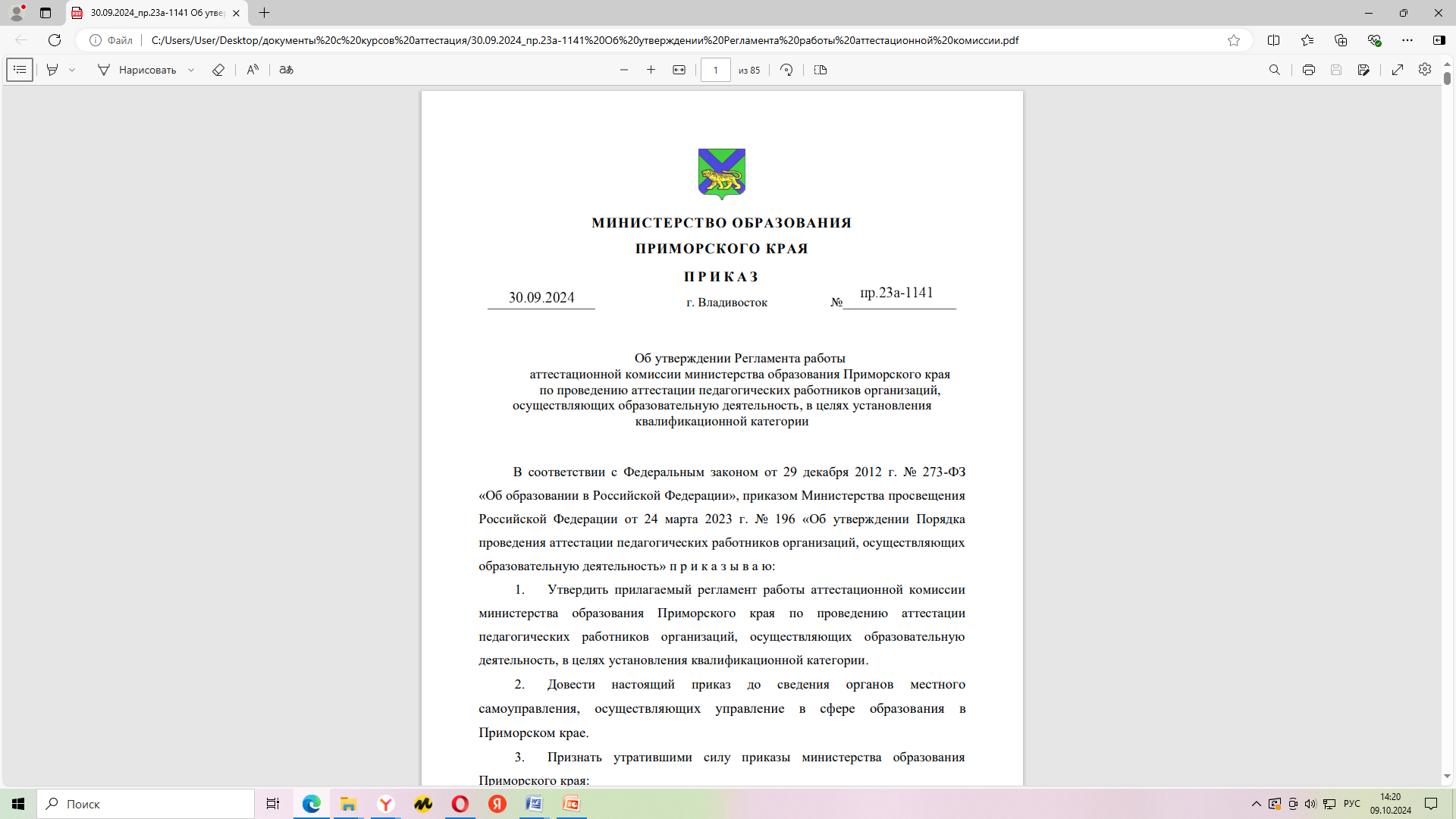 Различие между Регламентами 2023 и 2024 гг.
Особенности аттестации педагогических работников, имеющих государственные награды, дипломы победителей или призёров конкурсов профессионального мастерства
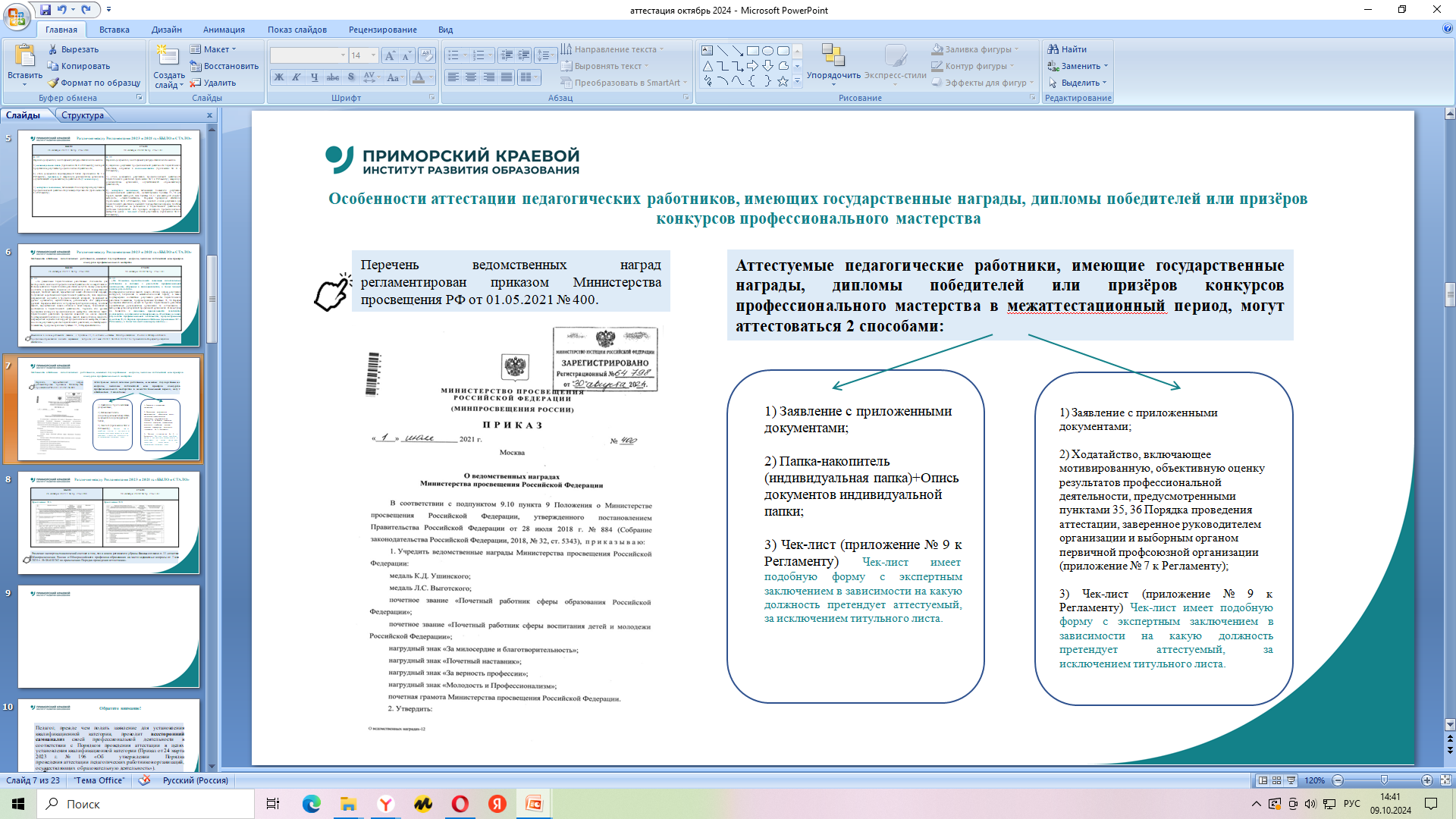 Различие между Регламентами 2023 и 2024 гг.
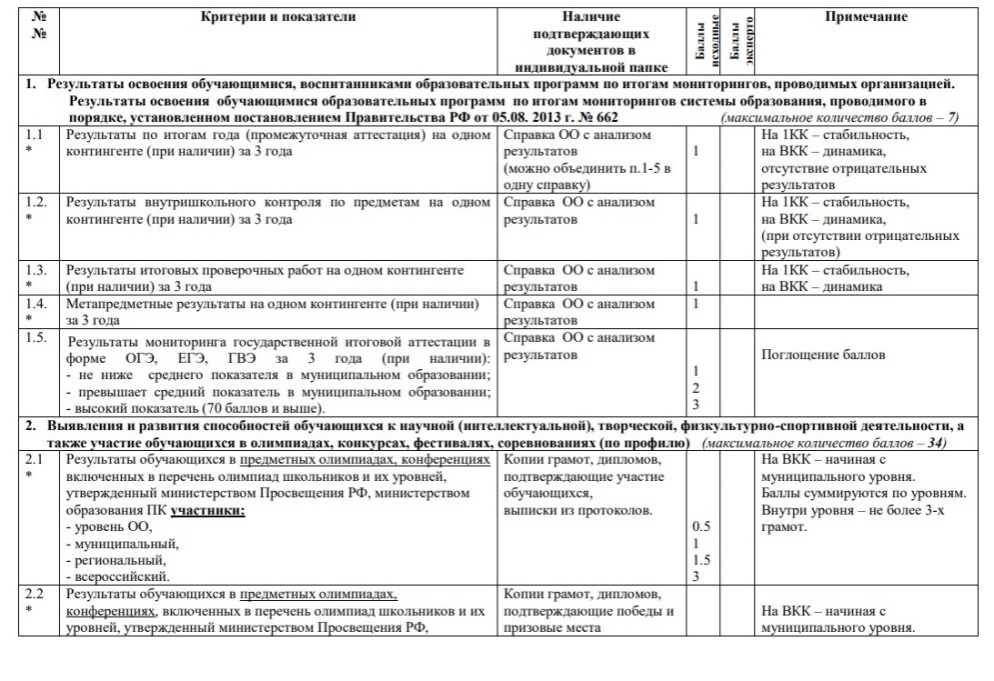 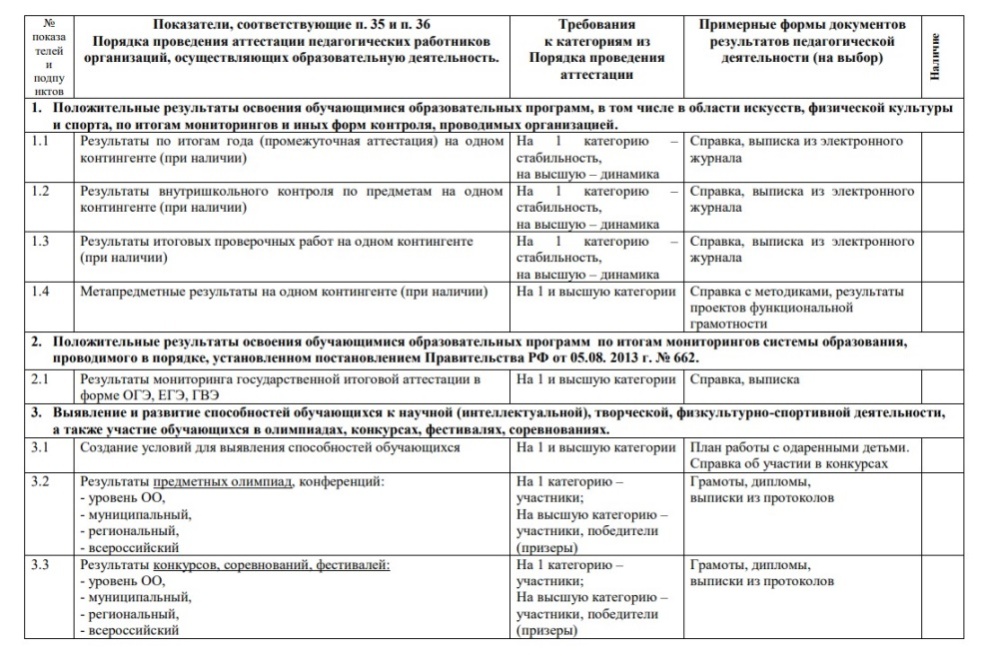 Различие экспертных заключений состоит в том, что в новом регламенте убраны баллы согласно п. 11 «ответам Минпросвещения России и Общероссийского профсоюза образования на часто задаваемые вопросы от 7 мая 2024 г. № 08-610/262 по применению Порядка проведения аттестации».
Педагог, прежде чем подать заявление для установления квалификационной категории, проводит всесторонний самоанализ своей профессиональной деятельности в соответствии с Порядком проведения аттестации в целях установления квалификационной категории 
(Приказ от 24 марта 2023 г. № 196 «Об  утверждении  Порядка проведения аттестации педагогических работников организаций, осуществляющих образовательную деятельность»).
Показатели профессиональной деятельности
Показатели профессиональной деятельности
Перечень документов, необходимых для предоставления в аттестационную комиссию:
1) Заявление с приложениями.
Заявление педагогического работника – 1 лист: (приложение № 1, № 2 к Регламенту), в котором указываются фамилия, имя, отчество педагогического работника, сведения о месте работы и должности, сведения о квалификационной категории, на которую претендует педагогический работник, сведения о ранее присвоенной квалификационной категории (при наличии), сведения о государственных наградах (при наличии), номер телефона, адрес электронной почты. 
согласие на обработку персональных данных (приложение № 3 к Регламенту);
диплом о профессиональном образовании, переподготовке  (в случае перемены фамилии прилагается копия свидетельства о браке);
документ, подтверждающий наличие имеющейся квалификационной категории (приказ или запись в трудовой книжке).
ходатайство работодателя (на категорию «педагог-методист», «педагог-наставник»), ходатайство руководителя, включающее мотивированную, объективную оценку результатов профессиональной деятельности (для педагогических работников, имеющих государственные награды, почётные звания и др.)
2) Опись документов индивидуальной папки.
3) Экспертное заключение или чек-лист.
4) Индивидуальная папка (папка-накопитель).